Ch.2.
지구: 물과 생명의 행성
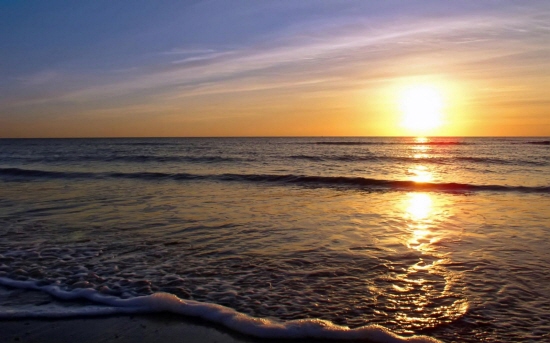 From http://1.bp.blogspot.com/_Y9ucDp_oGA8/SAejGbW-_eI/AAAAAAAABjA/F3rAo_hX1vI/s1600-h/Sunset-on-Seascale-Beach.jpg
지구의 구조
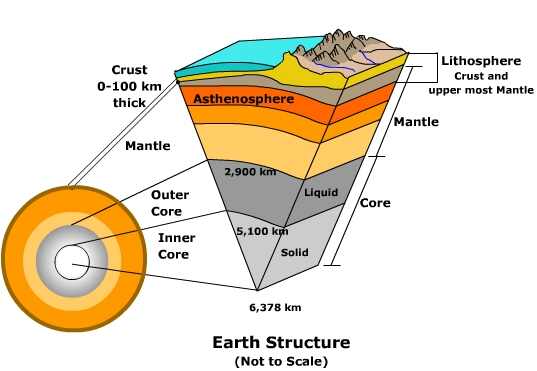 From http://www.uwsp.edu/geo/faculty/ritter/glossary/a_d/asthenosphere.html
지구의 진화
초기 지구: 균질한 (homogeneous) vs. 순차적 응집된(sequentially aggregated) 지구
물과 대기의 기원: 자체 진화의 산물 vs. 외부 물질(planetesimal/cometesimal)을 포획하여
생명의 출현: 무생물적(abiotic spontaneous generation)? 우주(Cosmogenic)?
(자유)산소의 출현
현재의 지구
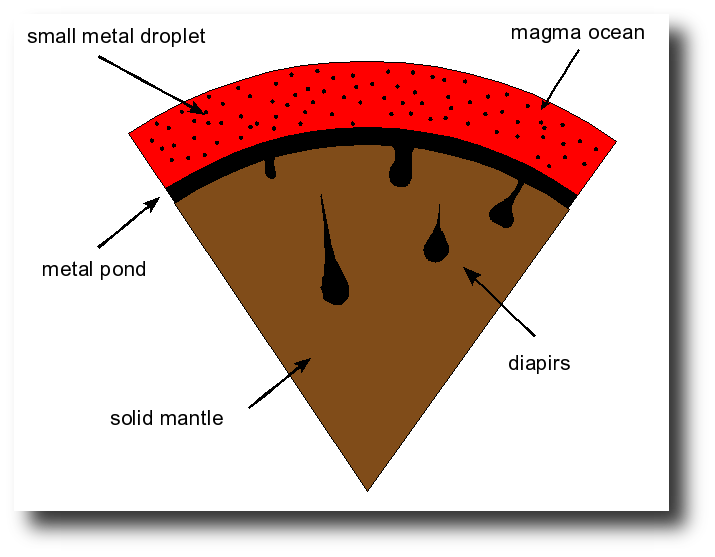 From http://geodynamics.rice.edu/tobias.hoeink/index.php?page=research
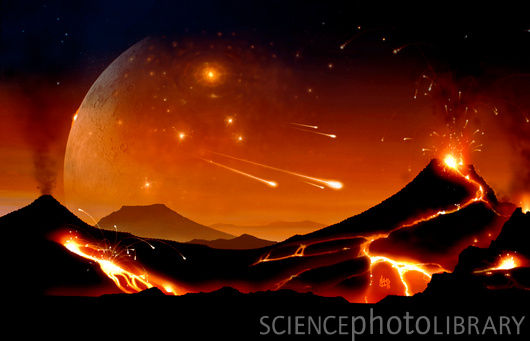 From http://www.sciencephoto.com/media/168543/enlarge
The origin of life?
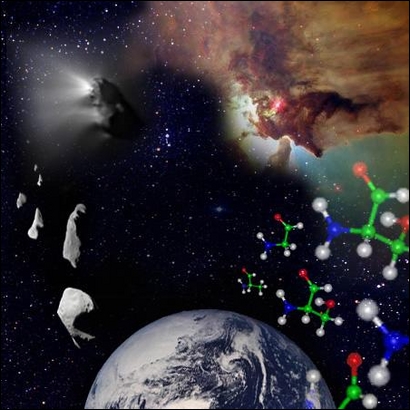 Figure: Amino acids, the 'building blocks' of life, may form in dust grains in the space between the stars. (c) ESA 2002.
From http://www.astrobiologia.pl/eana/originoflife.html
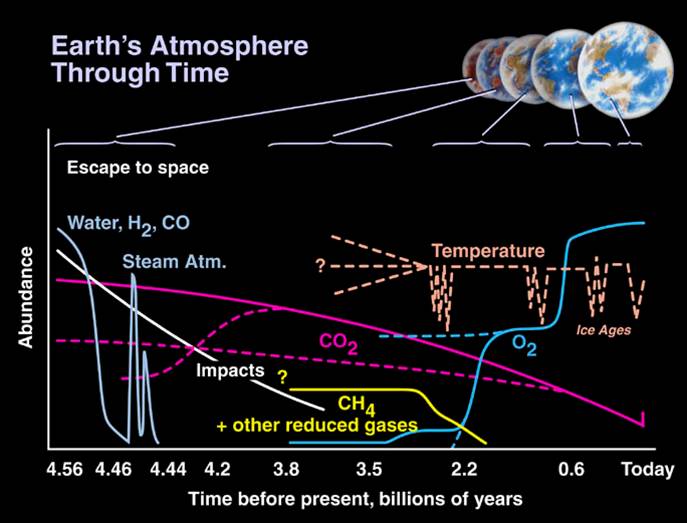 From http://www.astro.wisc.edu/~townsend/static.php?ref=diploma-9
Ch.2.
달: 지구의 하나뿐인 위성
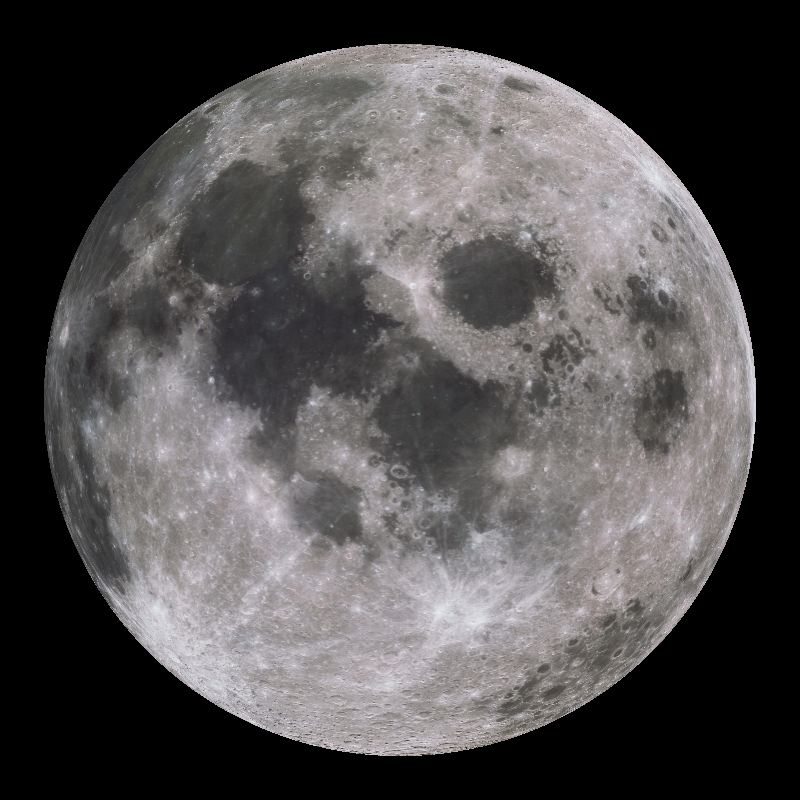 From http://sos.noaa.gov/datasets/solar_system/moon.html
달과 지구의 비교

				Earth 		Moon 
평균 직경 		12,742 km 	3,476 km
부피 		1.08321 x 1012 km3   2.199 x 1010 km3 
질량 		5.9736 x 1024 kg 	7.349 x 1022 kg 
평균 밀도 		5.515 		3.342 
표면 중력 		9.78 m/s2 		1.62 m/s2 
탈출 속도 		11.2 km/s 	2.38 km/s 
반사도(Visual albedo)	0.367 		0.12 
Visual magnitude     	-3.86 		+0.21
달의 생성 가설
분리 Fission
포획 Capture
동시 응집 Co-accretion
거대 충돌 Gigantic impact
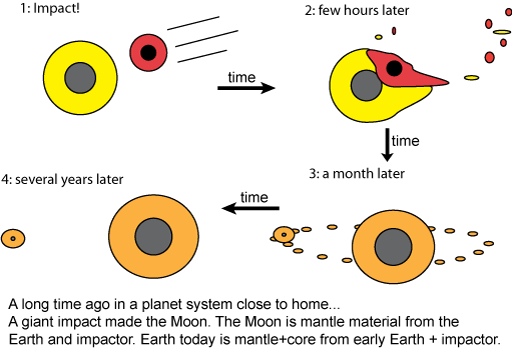 From http://www.astronomynotes.com/solarsys/s13.htm